Hemlock Hills Eagle Project
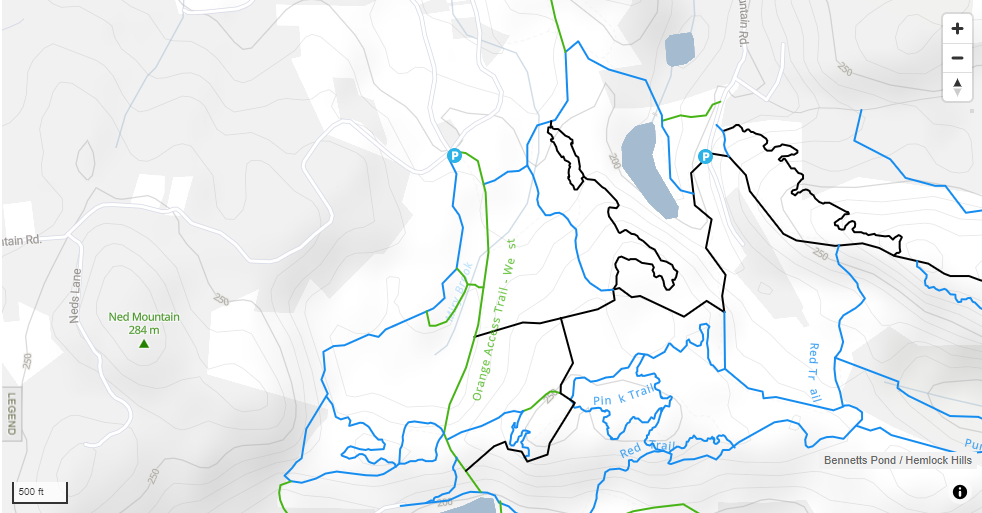 Ned’s Mountain Road Parking
Jordan Mooney - Troop 19
Project Description
Replacing two wooden bridges on the green trail at  Hemlock Hills 
Constructing a 13’6” bridge 
Constructing an 11’2” bridge
Disposal of old bridges
Current State
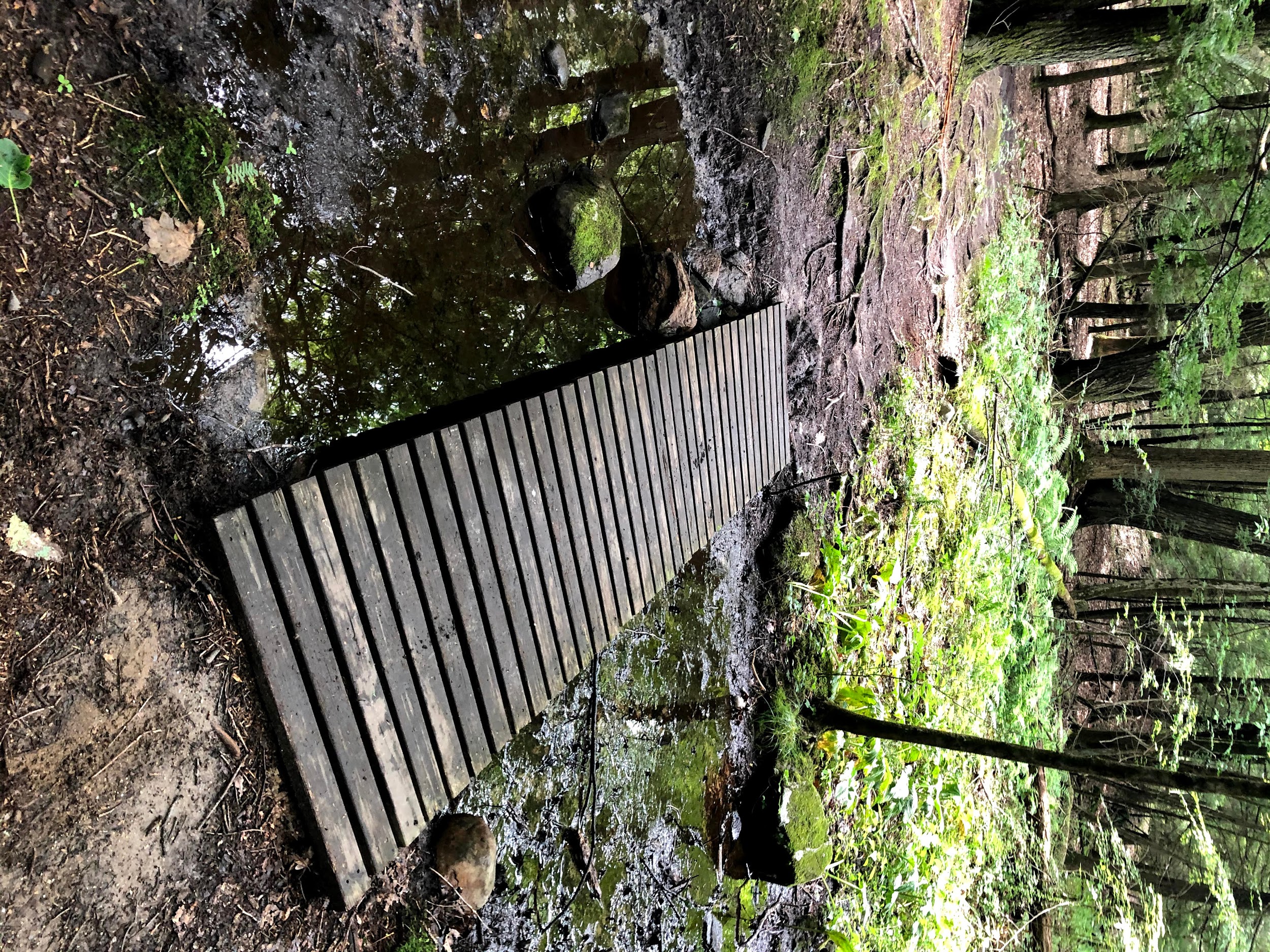 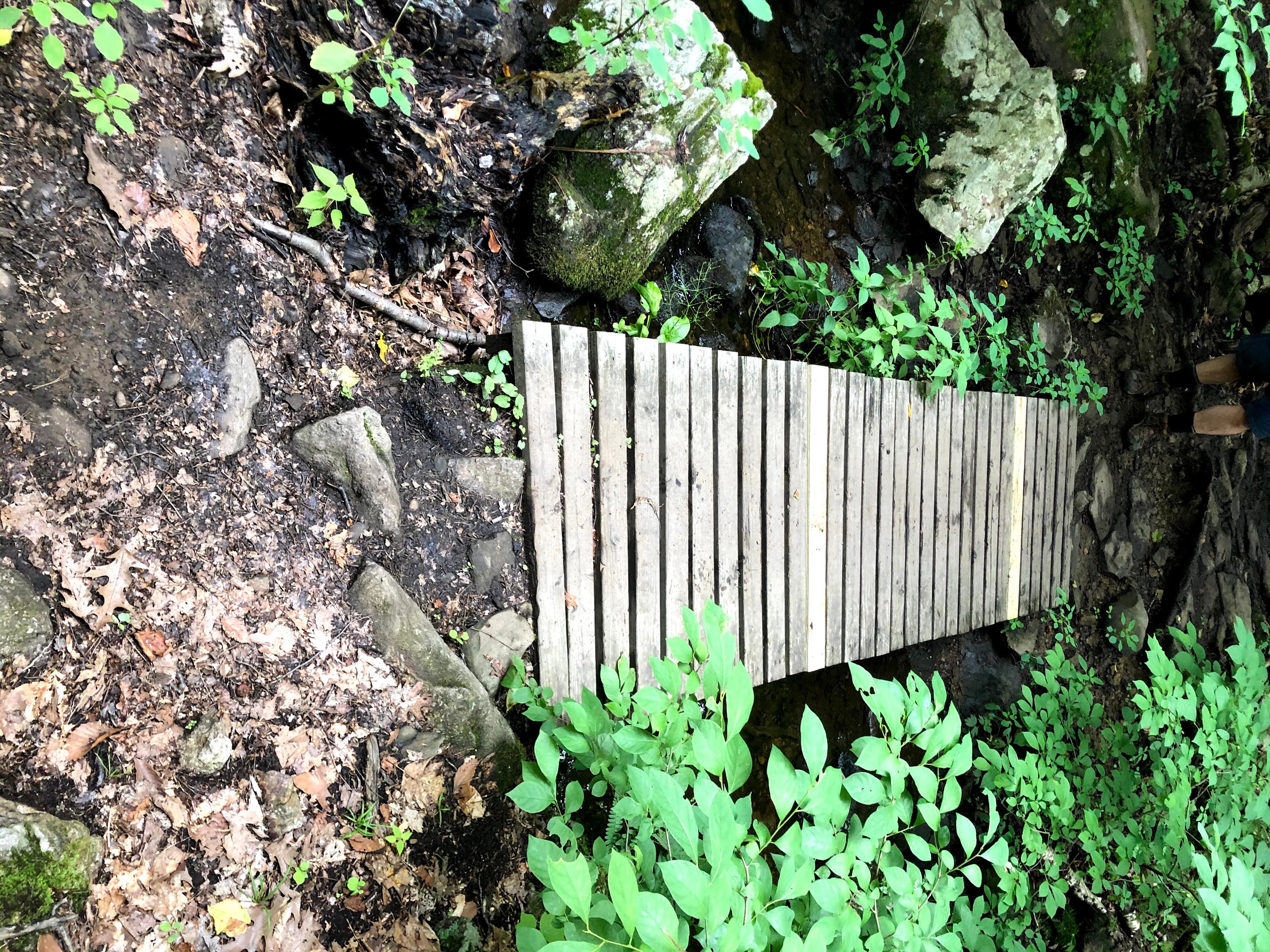 Bridge 1
(~13 ft)
Bridge 2
(~11 ft)
Benefits
New bridges would be sturdier
Less slip and wear, old bridges do not have method against slip on treads
Design (ramps, no rails) appeals to hikers and bikers as the trail is a popular spot
Bridge 1 Sketches
*drawings not to scale
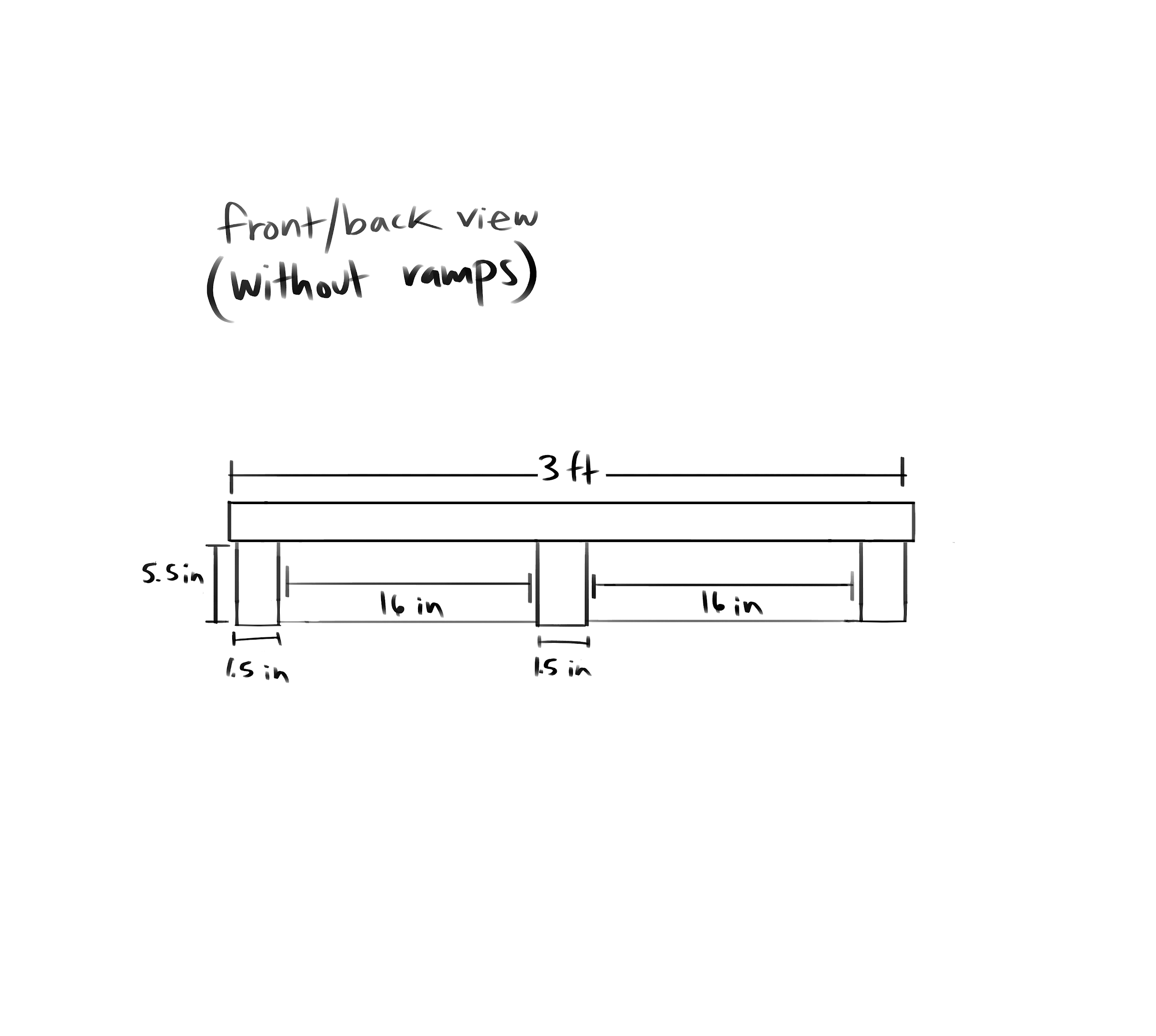 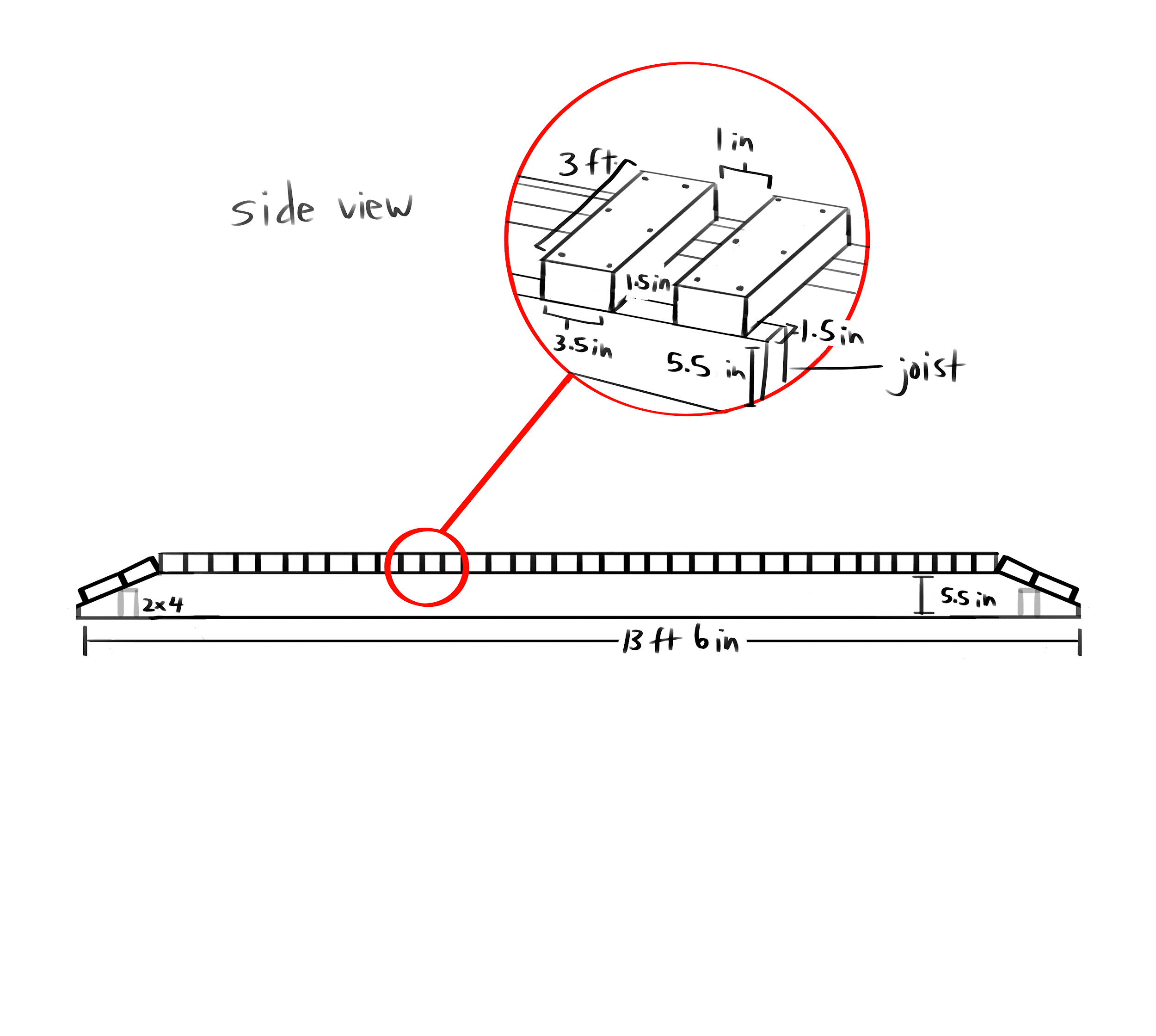 36 treads
Bridge 1 Sketches
*drawings not to scale
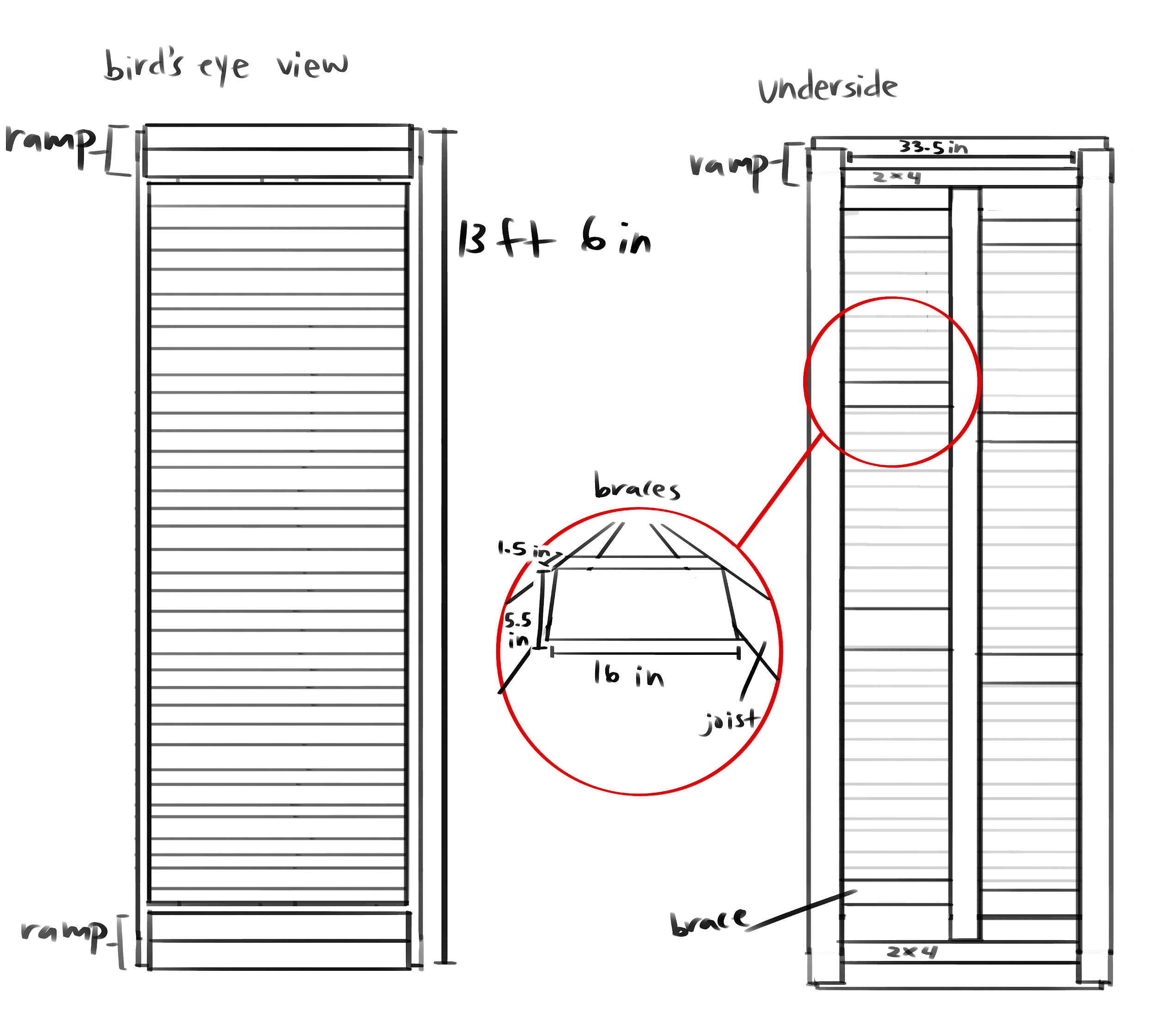 36 treads
8 braces
Bridge 2 Sketches
*drawings not to scale
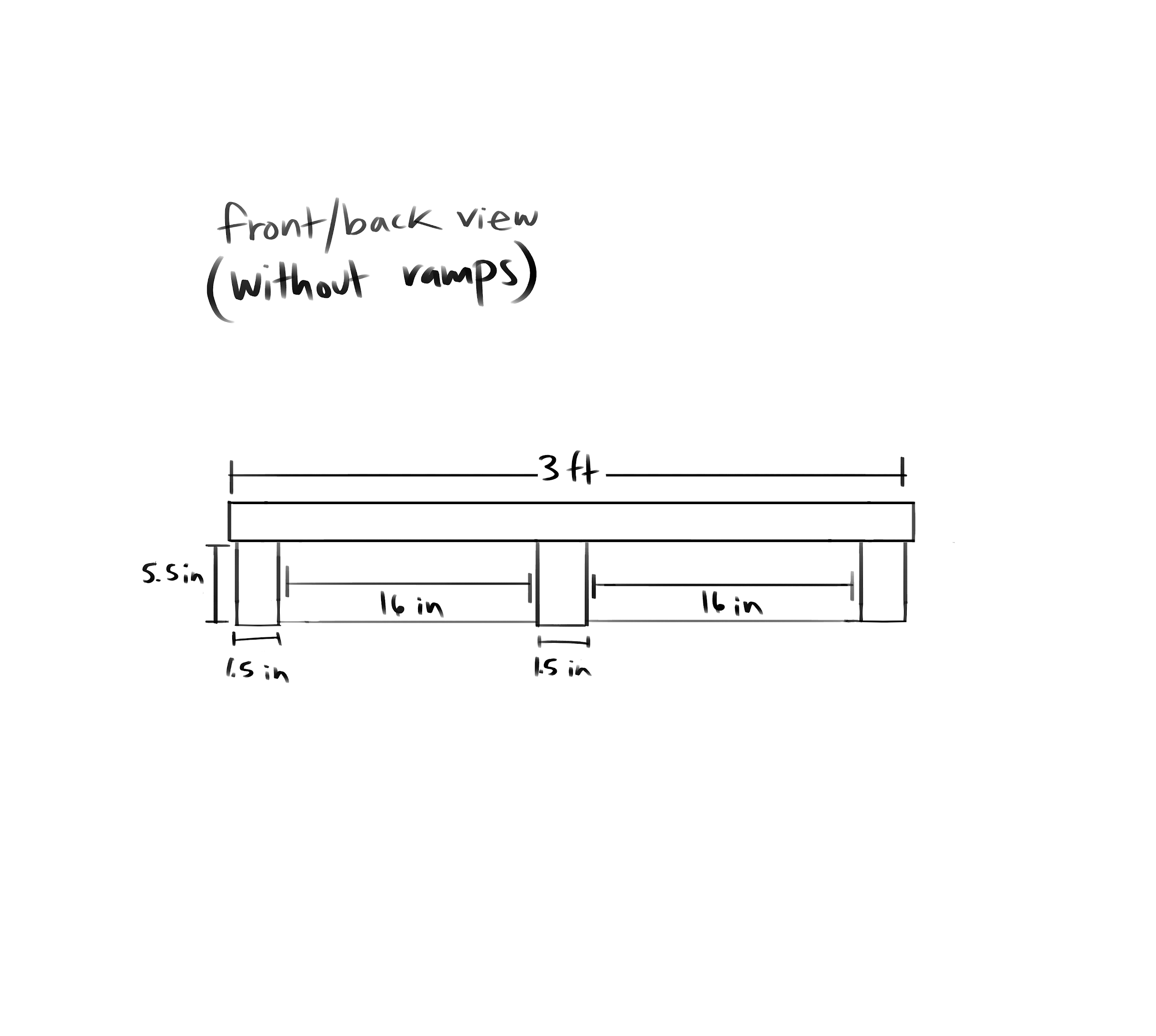 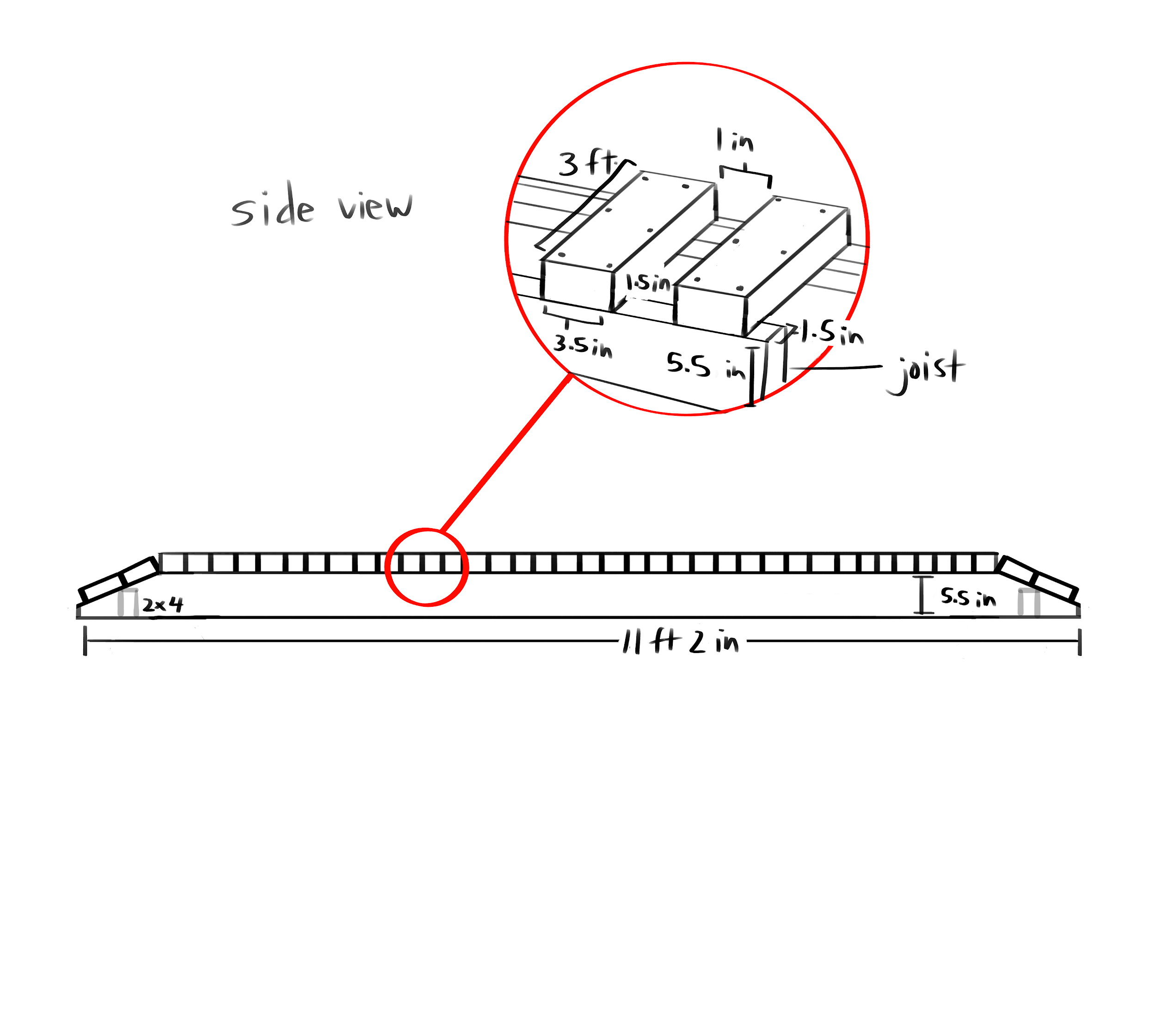 30 treads
Bridge 2 Sketches
*drawings not to scale
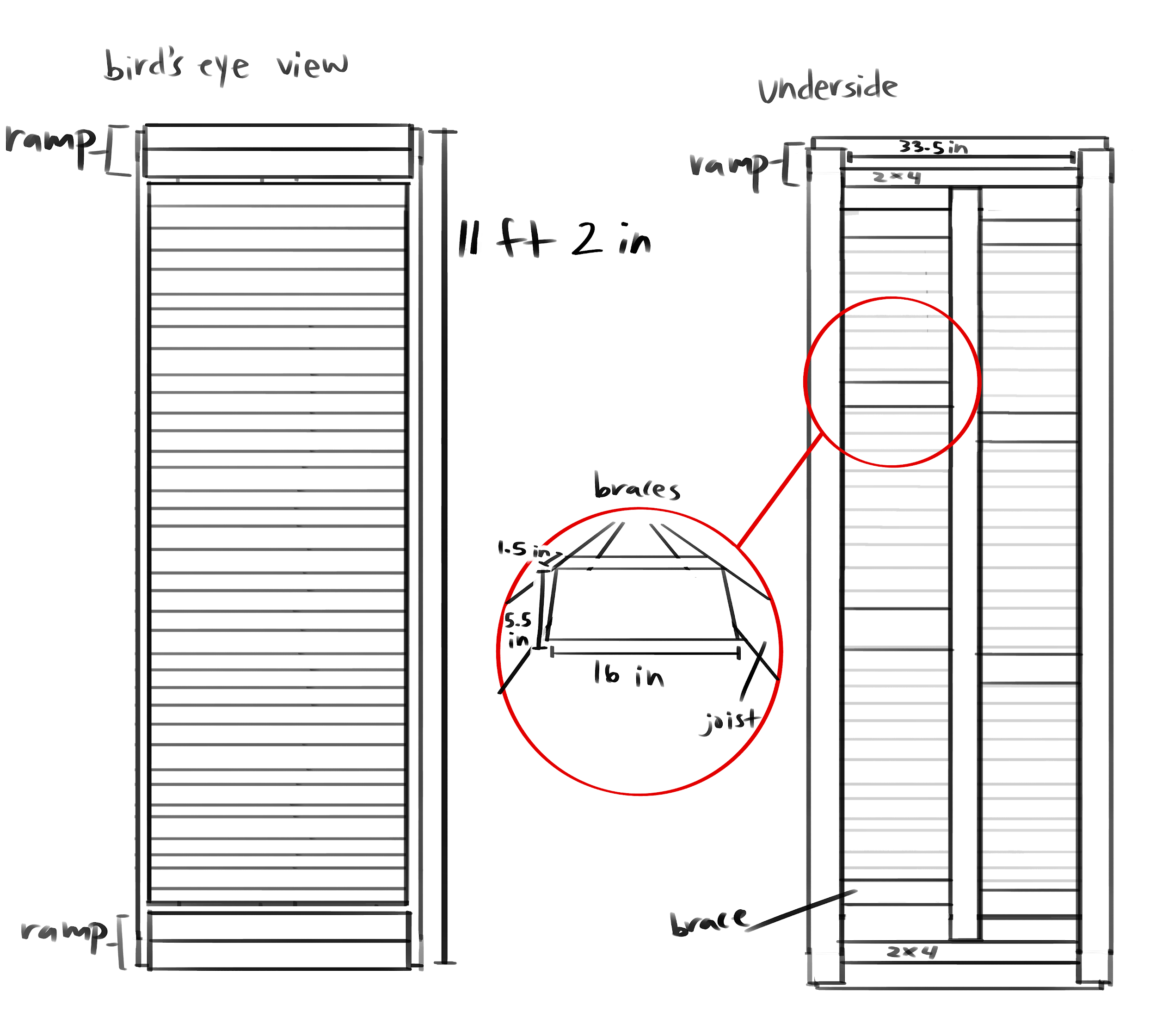 30 treads
8 braces
Materials
2” x 6” x 12’ lumber ( 3  joists) →  1.5” x 5.5” x 11’2”
2” x 6” x 14’  lumber (3  joists) →  1.5” x 5.5” x 13’6”
2” x 4” x 10’  lumber (33) → 1.5” x 3.5” x 3’  (66 treads) 
2” x 6” x 14’ lumber (16  braces) → 1.5” x 5.5” x 16”
Chicken wire
Two boxes of 3” screws (500 screws)
One box of 1 ¼ “ screws (200 screws)
Tools
Supplies
First aid kit
Water bottles/Cooler
Lunch/Snacks
Hand sanitizer
Face masks
Garbage bags
Work gloves
Safety goggles
Thermometer
Sunblock
Bug spray
Drill
Drill Bits
Chop Saw
Table Saw
Wheelbarrow
Shovel
(Not included in cost estimate, only required in Eagle Workbook.)
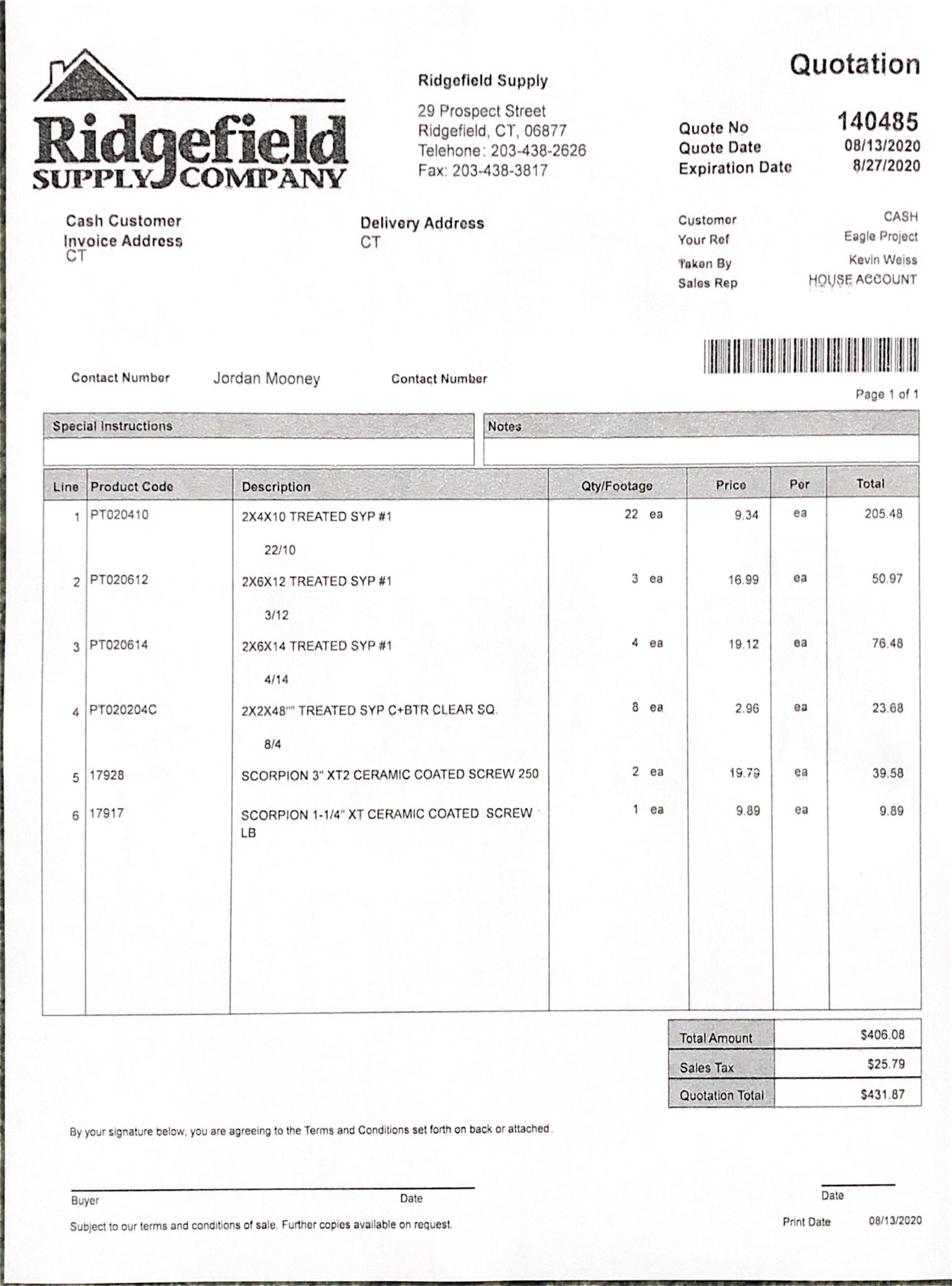 Quote from Ridgefield Supply
Cost of materials is about $431, some materials/measurements may change depending on availability

No philip head screws available
Timeline
Will split into two sessions, one for each bridge

I would like to start in September, specific date depending on what is in stock at Ridgefield Supply and when other leaders approve my proposal
Thank you for your time!